Informații referitoare la utilizarea primei de licitatie
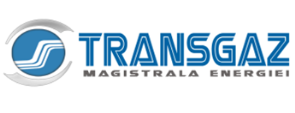 In conformitate cu Metodologia aprobată prin Ordinul Președintelui ANRE Nr.41/2019, “Tariful care se plătește pentru serviciile de transport adjudecate în urma unei licitaţii privind rezervarea de capacitate va fi tariful de rezervare de capacitate fermă/întreruptibilă, în vigoare la momentul în care poate fi utilizată capacitatea rezervată, la care se adaugă prima de licitaţie”, iar “Veniturile obţinute din aplicarea tarifului final rezultat în urma licitaţiei, care se plătește pentru capacitatea fermă/întreruptibilă rezervată, reprezintă venituri ale activităţii de transport al gazelor naturale.” Astfel, prima obținută în urma licitațiilor pentru produsele de rezervare de capacitate va fi atribuită contului de regularizare prin componenta de corecție a venitului total si va fi utilizată în ajustarea venitului total al anului gazier următor. În concluzie, veniturile obținute din prima de licitație pentru produsele de rezervare de capacitate în cadrul unui an gazier, vor fi cedate în beneficiul utilizatorilor de rețea în următorul an gazier.